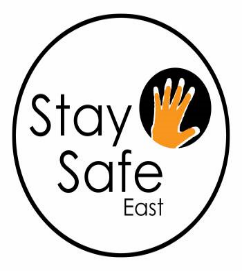 Housing rights of Disabled Women SurvivorsNothing About Us Without Us
Ruth Bashall and Alex Irving,  Stay Safe East
For Safe as Houses Conference London, October 7th 2019
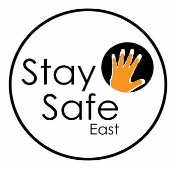 Stay Safe EastTackling sexual and domestic violence, hate crime and other human rights abuse  against disabled people
The only disabled-led organisation working
      across all areas of abuse
A feminist, social model and intersectional perspective
Human rights based advocacy and long-term, holistic support for survivors
Peer support and befriending 
Working for change: policy and campaigning at London and national level 
Training, consultancy, casework advice
A context of violence against disabled women and girls
Barriers to safe housing for disabled survivors: Housing eligibility
Burden of proof on survivors to prove they are “more vulnerable than the average person who is street homeless”. Gender and disability risks not recognised
Housing authorities fail to take account of disability as a’ vulnerability’ factor: 
Risks not recognised especially for women with learning difficulties or cognitive impairments, mental health issues, are neuro-diverse or have non-visible impairments  
Coercive control of disabled women poorly understood and not seen as high risk by police or housing; disabled women least likely to report DV or SV to the police, in part due to barriers and disbelief
Assumptions that younger disabled women will return to their family  
Women with high support needs seen as responsibility of adult social care – institutionalisation? 
Disabled women blamed for their own abuse e.g. cuckooing and sexual exploitation- seen as unable to manage a tenancy
Are refuges a place of safety for disabled survivors?
Housing authorities are still pushing women towards refuges as the first option but… 
Very few refuges ‘work’ for disabled women:
Discrimination e.g. disabled and Deaf women seen as a ‘health and safety risk’; women with “complex needs” (!) only have access to two specialist refuges in London; 
very few have good access, none have a spare room for a PA, only a handful have 24 hour staff, none are able to reserve accessible rooms due to funding 
Lack of space and share facilities are especially difficult for disabled women
Disabled women are not vulnerable enough to be eligible for housing     but too “vulnerable” for refuges.
Housing processes
There has been no improvement since the Homelessness Reduction Act in preparedness by local authorities to prevent disabled victims of domestic abuse from becoming homeless
Very slow to provide safety measures if a woman needs to stay in her home 
Greater impact on disabled women who have fewer accommodation options 
Process is inaccessible – small print, jargon, long waiting times in housing office, requirement to prove vulnerability; arranging communication support delays the process and leaves the woman at risk
No absolute right to an advocate/IDVA or ISVA to support the applicant through the process
An appropriate offer?
No requirement for housing authorities or landlords to keep accurate information about accessibility of temporary accommodation. Housing officers don’t know what an accessible property is, the agents don’t know,  landlords don’t know. Requests for hotel accommodation met with disbelief ‘we don’t have them on our list’ 
 Almost no fully accessible temporary accommodation suitable for wheelchair users and others with mobility needs
Needs of e.g. neuro-diverse women or others not to share accommodation not recognised; risks to disabled women ignored
Institutional options experienced as punishment by disabled survivors, and puts them at risk of further abuse
 Inappropriate accommodation increases the risk that a disabled women will return to abuse   
Still very little accessible permanent housing being built across London – some boroughs ignoring the London Plan
Disabled mothers and housing: the impact of domestic abuse
Inclusive solutions?
Solace’s proposals would have a significant impact on disabled women survivors if: 
Particular forms of VAWG faced by disabled women  eg cuckooing, coercive control etc) are recognised in policy and guidance 
Homeless reduction teams are required  to keep a register of accessibility details for  interim private accommodation, and landlords have a duty to supply this information -   
Allocation of ‘reserved’ long-term accommodation (and shorter term interim accommodation) includes a set percentage of accessible properties
A clear and inclusive pathway that:
is accessible to all applicants 
does not require applicants to produce crime numbers
Allows applicants access to an IDVA, ISVA or advocate who can assist with the process
Mandatory disability equality training for all housing services
Nothing about us without us!
Disabled women must be involved in improving services. 
For this, we need: 
Resources
Support for Deaf and Disabled People’s Organisations,  particularly those working on VAWG
Accessible ways of engaging with survivors
Support from mainstream VAWG organisations, local housing providers and MOPAC
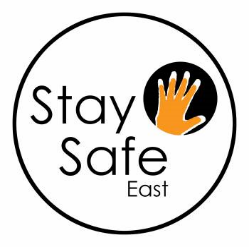 Stay Safe East
Tackling sexual and domestic violence, hate crime and
other human rights abuse  against disabled people
Advocacy and Support
Training, Advice, Working for change
90 Crownfield Road
London E15 2BG
T: 0208 519 7241 SMS/mobile: 07587 134 122
enquiries@staysafe-east.org.uk
www.staysafe-east.org.uk     Twitter: @staysafeeast
11